BAB 4
PENGGUNA DAN
PENGAMBANGAN 
SISTEM
Bab 4
Nama :
	Dede solihin			( 0211 11 092 )
	Erik rahman firdaus		( 0211 11 116 )
	Irfan kholiq ibrahim		( 0211 11 110 )
Dosen :
Dr. Wonny Ahmad Ridwan MM, SE

Universitas Pakuan
Fakultas Ekonomi
Manajemen
Tujuan belajar :
Mengetahui adanya perubahan konteks organisasional bagi pengembangan dan penggunaan sistem dari struktur fisik ke struktur maya.
Mengetahui siapa saja spesialis informasi itu dan bagaimana mereka dapat diintegrasikan ke dalam suatu organisasi layanan informasi (information service)
Mewaspadai arah-arah baru yang mungkin diambil oleh organisasi layanan informasi.
Memahami apa yang dimaksut dengan “komputasi pengguna akhir” (“ens-use computing’) dan penyebab kemunculannya.
Memberikan apresiasi bahwa pengguna, khususnya yang memiliki   kemampuan komputasi pengguna akhir, merupakan sumber daya informasi yang berharga
Mengetahui manfaat dan risiko dari komputasi pengguna akhir.
Mengetahui jenis-jenis pengetahuan dan keahlian yang penting bagi pengembangan sistem.
Memberikan apresiasi atas nilai dari pengelolahan pengetahuan yang dimiliki oleh spesialis dan pengguna informasi.
Mengerti manfaat dan resiko dari kantor maya dan organisasi maya
ORGANISASI BISNIS
DUKUNGAN SISTEM INFORMASI BAGI ORGANISASI

Sistem organisasi dikembangkan untuk mendukung keseluruhan organisasi, eksekutif, dan area bisnis
ORGANISASI LAYANAN INFORMASIInformasi dan data lingkungan
Sistem informasi eksekutif
Sistem informasi sumber daya manusia
Sistem informasi sumber daya informasi
Sistem informasi produksi
Sistem informasi keuangan
Sistem informasi pemasaran
Informasi dan data lingkungan
Sumber daya informasi meliputi
Hardware
Software
Spesialis Informasi
Pengguna
Fasilitas
Basis data
Informasi
SPESIALIS INFORMASI :
Bertanggung jawab untuk memberikan kontribusi atas tersedianya sumber daya informasi dalam perusahaan, meliputi :
Analis Sistem : mengembangkan sistem-sistem baru dan memperbaiki sistem-sistem yang sudah ada
Administrator Basis Data : bertanggung jawab atas basis data
Webmaster
   Bertanggung jawab atas isi dan penyajian situs web perusahaan.
- Spesialis Jaringan : membuat  jaringan komunikasi data yang menyatukan sumber daya komputasi yang menyebar
Programer : membuat  kode program komputer yang mengubah data menjadi informasi yang dibutuhkan oleh pengguna.
Operator : menjalankan peralatan komputasi berskala besar, seperti komputermainframe dan server yang biasanya berlokasi dalam fasilitas komputasi perusahaan.
Struktur organisasi layanan informasi
Tren dari struktur Tersentralisasi ke Desentralisasi

Selama tahun 1970-an dan 1980-an beberapa perusahaan mulai mendesentralisasi kebanyakan sumber daya informasinya dengan mengalokasikan mereka ke unit-unit bisnis dan memberikan wewenang bagi unit untuk memutuskan bagaimana sumber daya akan diaplikasikan.
Struktur bagi perusahaan
	 yang Tersentralisasi
CIO
Manajer pengembangan sistem
Manajer pemeliharaan sistem
Manajer operasi komputer
Manajer administrasi basis data
Manajer jaringan
Analis sistem
Pegawai operator
Administor basis data
Spesialis jaringan
Analisis sistem
programer
programer
Struktur Organisasi Inovatif
Para peneliti SIM mengidenfikasikan tiga struktur inovatif yaitu :
Model sekutu ( partner model ) adalah bahwa layanan informasi berkerja dengan area-area bisnis dalam menggunakan tekgnologi informasi guna menghasilkan inovassi bisnis.
Model Platform (platform model) : layanan informasi tidak akan secara aktif mengawali inovasi bisnis, namun akan menyediakan sumber daya informasi sehingga informasi sehingga informasi tersebut dapat dicapai oleh area-area bisnis.
Model Terskala (scalabe model) : sumberdaya yang harus diperoleh begitu peluang pasar muncul dan harus dapat dengan cepat dilepaskan ketika peluang tersebut tidak lagi terjadi, sehingga tetap mempertahankan biaya tetap pada tingkat  yang minimum.
Model jaringanOrganisasi Informasi
Manajemen puncak
Jaringan penentuan visi
Jaringan pencarian sumber
Jaringan inovasi
CIO
Area-area bisnis
Perencanaan strategis
vendor
Inovasi nilai
Penyerahaan solusi
Manajemen infrastruktur
Manajemen keuangan
Penetapan layanaan
KOMPUTASI PENGGUNA  AKHIR
Komputasi pengguna akhir ( end-user computing – EUC ) adalah pengembangan seluruh atau sebagian sistem informasi oleh pengguna. Komputasi pengguna akhir  timbul oleh empat pengaruh utama :
Dampak pendidikan komputer
Antrian layanan informasi
Murahnya peranti keras
Peranti lunak siap pakai
PENGGUNA SEBAGAI SUATU SUMBER DAYA INFORMASI
Pengguna dari sistem informasi perusahaan adalah sumber daya informasi penting yang dapat memberikan satu kontribusi nyata dalam mencapai sasaran strategis dan meraih keunggulan kompetitif.
Keuntungan komputasi pengguna akhir
EUC memberikan dua manfaat utama yaitu :
Menyamakan kemampuan dan tantagan.
Mempersempit jarak komunikasi.
Resiko komputasi pengguna akhir :
Sasaran sistem yang buruk.
sistem yang dirancang dan didokumentasikan dengan buruk.
Penggunaan sumber daya informasi yang tidak efisien.
Hilangnya integritas data.
Hilangnya keamanan.
Hilangnya kendali.
Kriteria pendidikan, pengetahuan & keahlian yang dibutuhkan untuk karier di bidang layanan informasi
Pengetahuan pengembangan sistem
Pengetahuan adalah sesuatu yang dapat dipelajari, baik itu melalui mata kuliah formal maupun melalui upaya sendiri seperti membaca dan mengamati 
Pengetahuan Komputer (computer literacy)
Pengetahuan informasi (information literacy)
Dasar-dasar bisnis (bussiness fundamental)
Teori sistem (systems theory)
Proses pengembangan sistem (system development process)
Pembuatan model sistem (systems modelling)
Keahlian pengembangan sistem meliputi :
Keahlian Komunikasi (communications skills) adalah kemampuan untuk menyampaikan informasi kepada satu orang atau lebih dengan menggunakan komunikasi lisan,, tulisan atau gambar
Kemampuan Analitis (analytical ability) melibatkan studi dan pemahaman akhir atas suatu situasi dengan tujuan untuk merumuskan respons atau solusi
Mengelola pengetahuan yang ditunjukan oleh sumber daya informasi perusahaan
Peranti lunak menyimpan pengetahuan dalam bentuk proses dan prosedur perusahaan. Basis data menyimpan pengetahuan dalam bentuk data dan informasi yang mencerminkan sumber daya dan operasi fisik perusahaan. Pengguna dan spesialis informasi menyimpan pengetahuan dalam bentuk-bentuk pengetahuan pengembangan sistem
Perusahaan seringkali menganggap manajemen pengetahuan (knowledge management-KM) sebagai sistem jenis lain yang harus dikembangkan. Sistem seperti ini akan menciptakan pengetahuan, mengelolanya, dan mengirimkannya ke pengguna-pengguna yang tepat
Otomatisasi kantor
Adalah penerapan otomatisasi, seperti teknologi komputer pada pekerjaan kantor

Otomatisai kantor (office automation-OA) meliputi seluruh sistem elektronik formal maupun informal yang terutama berhubungan dengan komunikasi informasi ke dan dari orang-orang di dalam maupun di luar perusahaan
Satu keunggulan dari AO adalah adanya fakta bahwa ia memberikan suatu sambungan komunikasi bagi orang-orang di dalam dan di luar perusahaan untuk saling berkomunikasi satu sama lain.
PERGESERAN DARI PEMECAHAN MASALAH ADMINSTRATIF KE MANAJERIAL
Seiring dengan semakin bertambahnya pengetahuan komputer dikalangan manajer dan kalangan profesional mereka menyadari bahwa meraka dapat mengguna berbagai aplikasi untuk memecah masalah yang mereka hadapi.
Kantor maya
Konsep kantor maya ( virtual office ) mengakui bahwa pekerjaan kantor dapat dilakukan hampir di semua lokasi geografis selama tempat kerja tersebut terhubung dengan satu atau lebih lokasi tepat perusahaan oleh suatu jenis kemampuan kemunikasi elektronik.konsep ini dibagi menjadi dua: 		1.tellecommuting
		 2. hoteling
Telecommuting
Istilah telecommuting diperkenalkan karena sepertinya merepukan satu cara yang tepat untuk mengambarkan bagaimana karyawan dapat secara elektronik “pergi” ketempat kerja
Keuntungan telecommuting
Fleksibilitas yang diberikan dalam menjadwalkan tugas-tugas pekerjaan sehingga tugas pribadi juga akan dapat diakomodasi.
Perusahaan biasanya akan memberikan perhatian yang lebih besar pada kebutuhan komunikasi para telecommuter jika dibandingkan dengan lingkungan kantor biasa, dimana sebagian besar informasi dikomunikasikan dalam percakapan informal dan melalui observasi
Kerugian telecommuting
Karena sifatnya yang terisolasi, karyawan yang melakukan telecmmuting dapat meras menjadi anggota organisasi yang kurang dianggap penting.
Kekhawatiran akan kehilangan pekerjaan atau terganggunya karir.
Meningkatnya ketegangan keluarga
Hoteling
Ide di balik konsep ini adalah bahwa perusahaan menyediakan suatu fasilitas terpusat yang dapat dibagi bersama oleh karyawan jika terdapat kebutuhan akan ruangan dan dukungan kantor.
Keuntugan hoteling
Keuntungan hoteling adalah pemanfaatan sumber daya dan ruangan yang lebih efektif dan fokus yang lebih baik pada apa yang dibutuhkan untuk mendukung personel kantor.
Kerugian hoteling
Akan hilangnya ‘bonus” oleh para karyawan yang tidak lagi memiliki ruangan kantor pribadi.
Hilangnya perasaan berada dalam suatu komunitas
Potensi dampak negatif pada budaya korporat
Keuntungan kantor maya
Biaya fasilitas yang lebih rendah
Biaya peralatan yang lebih rendah
Berkurangnya pemberhentian pekerjaan 
Kontribusi sosial
Kerugian kantor maya
Moral yang rendah: yaitu sejumlah faktor dapat menyebabkan moral karyawan yang rendah.
Kekhawatiran akan resiko keamanan: yaitu keamanan data dan informasi dapat lebih sulit untuk dikendalikan didalam lingkungan kantor maya.
Oleh sebab itu kantor maya menuntut adanya kerjasama oleh perusahaan maupun karyawan, dan menuntut dedikasi yang besar dari karyawan daripada kantor tetap.
Kantor maya dapat dilakukan jika para karyawan dapat mendisiplinkan diri mereka untuk melakukan pekerjaan tanpa supervisi dan motivasi.
Bagi karyawan yang lebih suka untuk bekerja sendirian dan menjadi atasan bagi diri mereka sendiri, kantor maya dapat menjadi suatu sistem yang ideal
Organisasi maya
Di sebuah organisasi maya (virtual organization), operasi keseluruhan perusahaan dirancang sedemikian rupa sehingga menjadi tidak terikat pada lokasi-lokasi fisik
Dampak sosial organisasi maya
Seiring dengan semakin banyaknya industri-industri yang tertarik dengan kantor maya, perubahan yang terjadi mungkin akan mempengaruhi cara hampir  semua orang hidup dan bekerja. Pengaruh ini akan lebih jelas terlihat pada penampilan fisik dan fungsi-fungsi dari kota. Kantor maya dan organisasi maya  akan menurunkan permintaan gedung-gedung pencakar langit dan transportasi, menjadikan kota lebih tenang dan menarik untuk dihuni.
Menampatkan pengguna sistem dan spesialis informasi pada perspektif
Unsur manusia terus menjadi salah satu bahan paling dalam pengembangan dan penggunaan sistem informasi. Para pemain utamanya adalah pengguna dan spesialis informasi
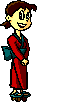 Terima kasih